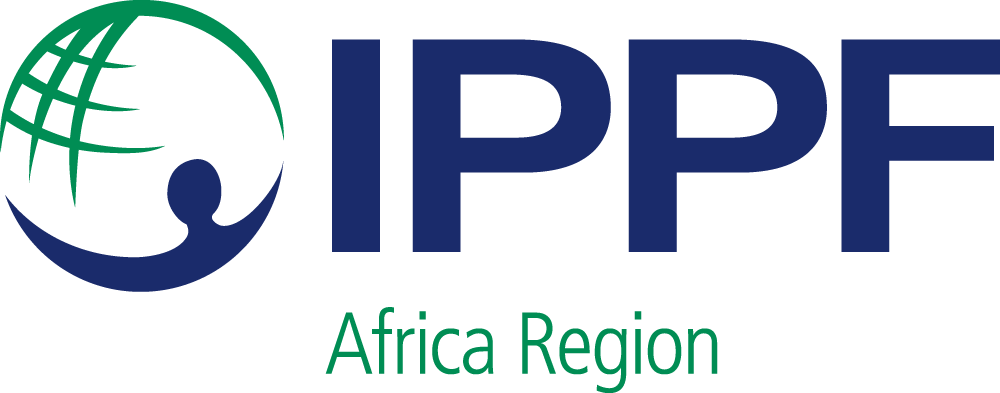 Community of Practice
Definition
« A group of people that share a domain of expertise or professional practice, and meet to exchange, share, and learn from each other, face to face or virtually » (Wenger, McDermott, and Snyder, 2022).
Strategic Framework 2028
Center Care on People;
Move the Sexuality Agenda;
Solidarity for Change;
Nurture our Federation.
Solidarity for change
Support Social Movements;
Build Strategic Partnerships;
Innovate & Share Knowledge.
Innovate and share knowledge
Grow the IPPF centers & funds;
Communicate learning;
Incubate ideas & tech.
MA Centric Approach
IPPF leads a locally owned, globally connected civil society movement that provides and enables services and champions SRHR for all, especially the under-served.
Peer-to-Peer Approach
Networking;
Stronger civil society movement;
Empowered CSOs;
Capacity building among peers;
Generation of knowledge;
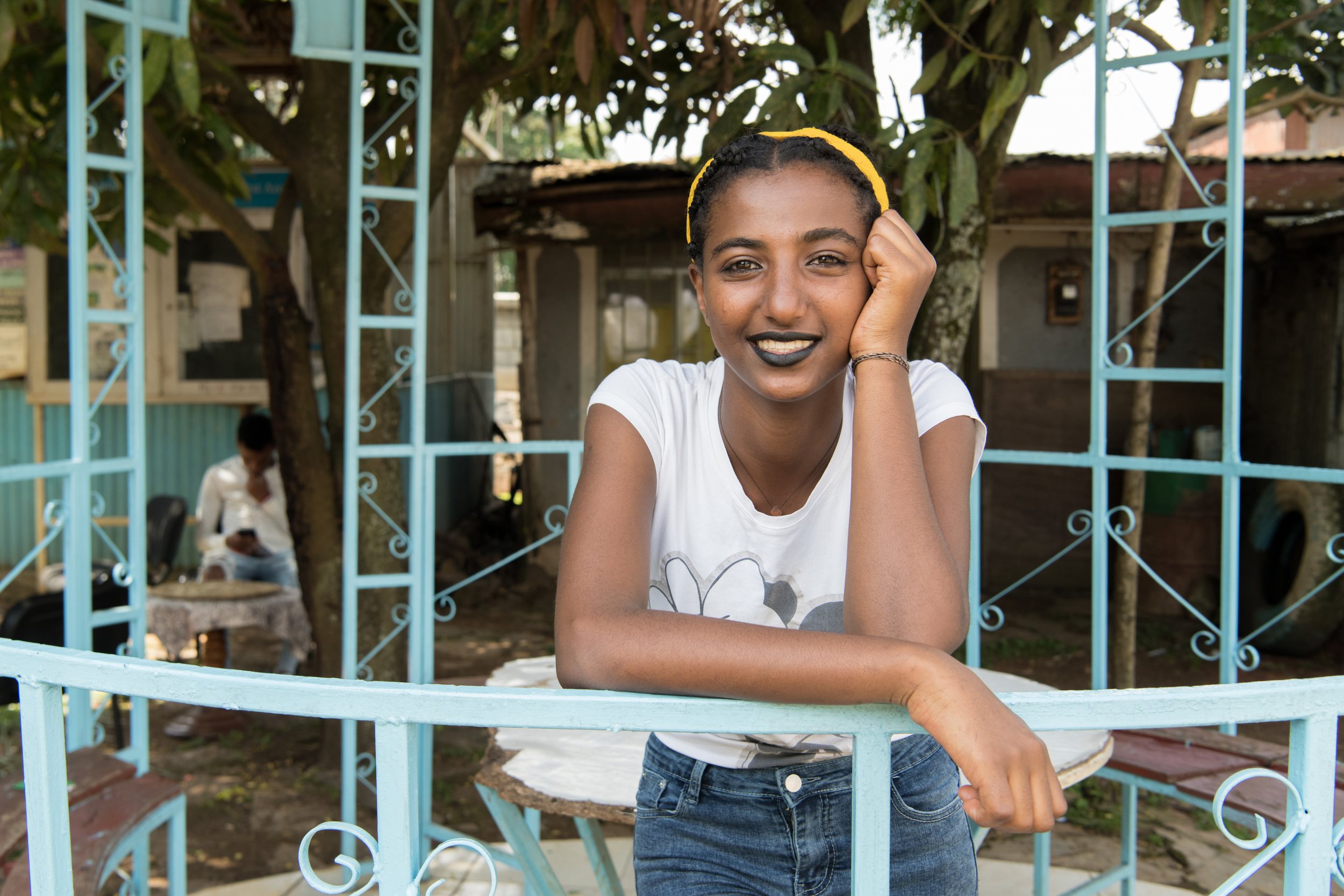 MERCI